Solar Storms and Aurora’s on Earth
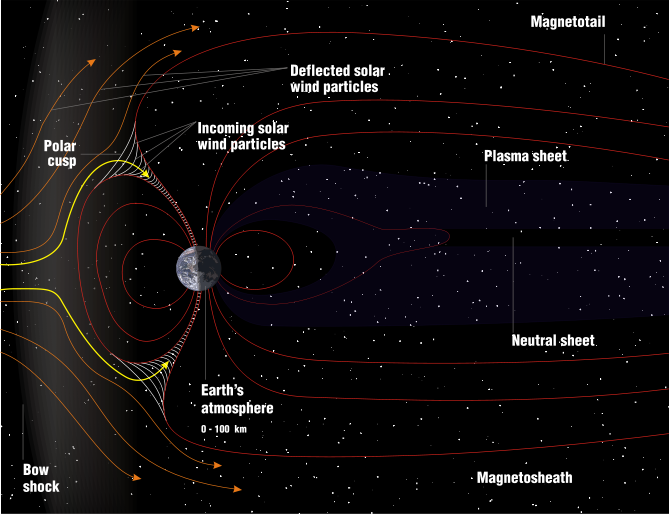 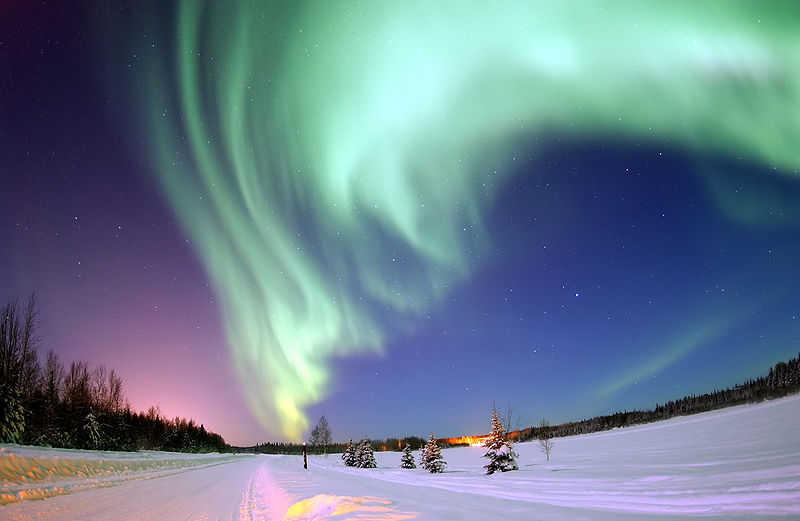 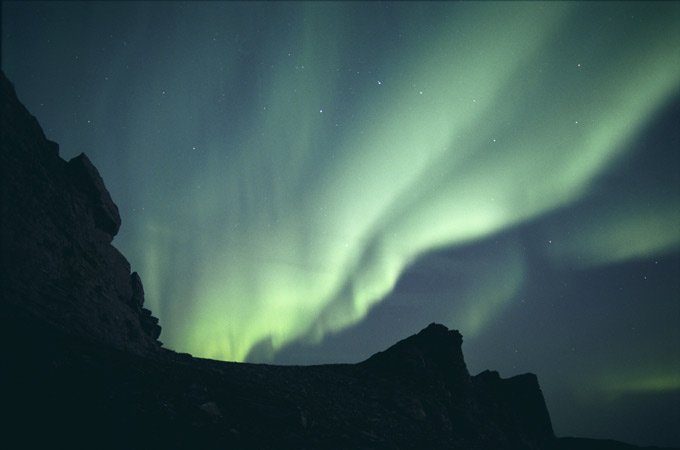 AURORAS(Northern lights)
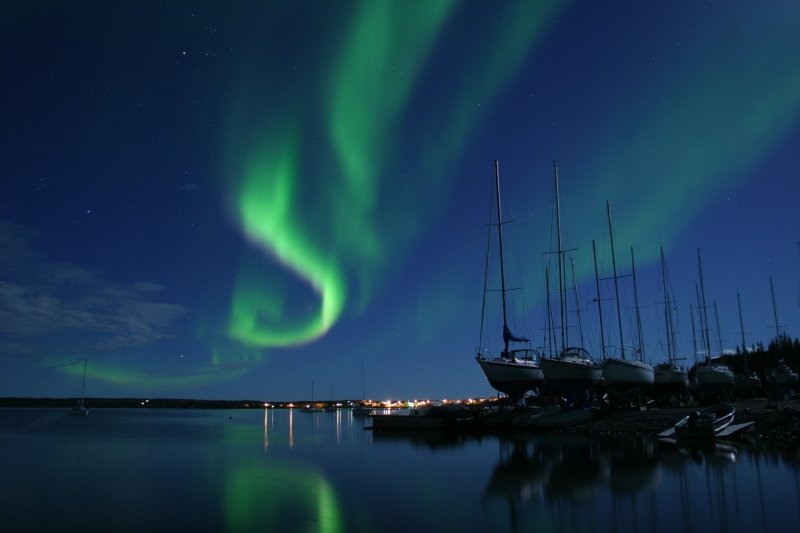 Aurora Borealis
Northwest Territories, Canada
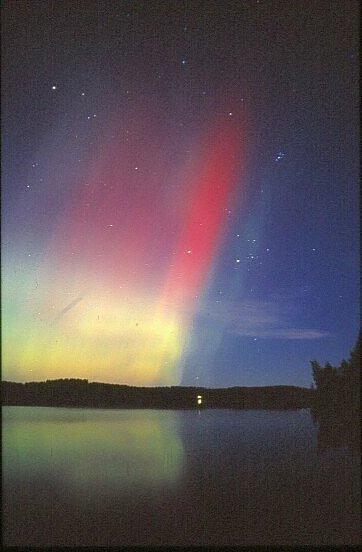 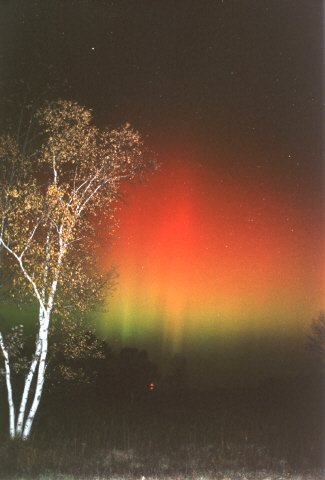 FINLAND (OCT 1, 2001)
MENOMINEE, MI    (OCT 11,2001)
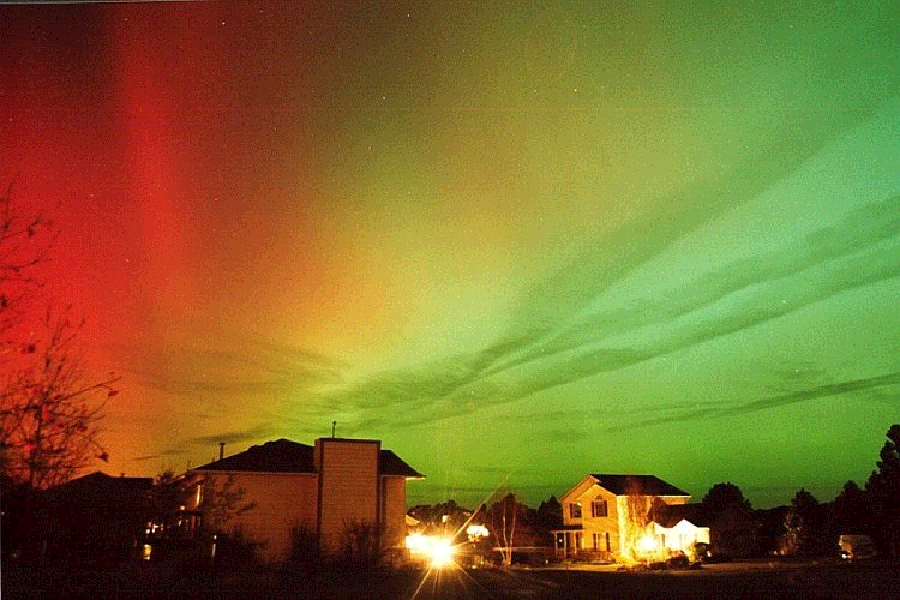 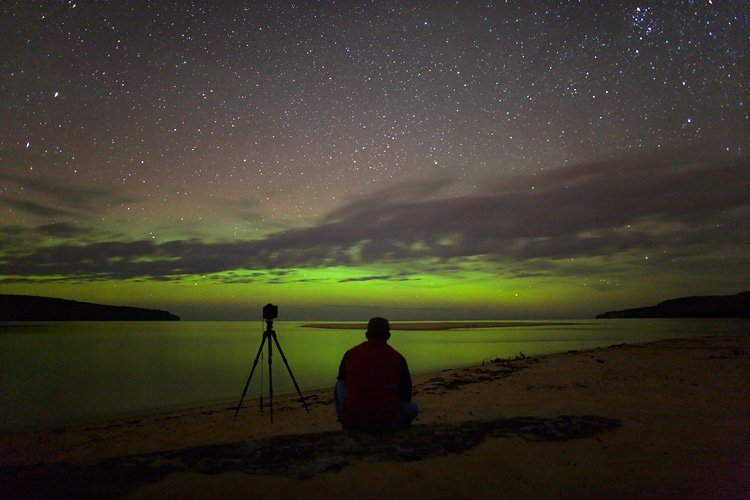 Aurora over Lake Superior
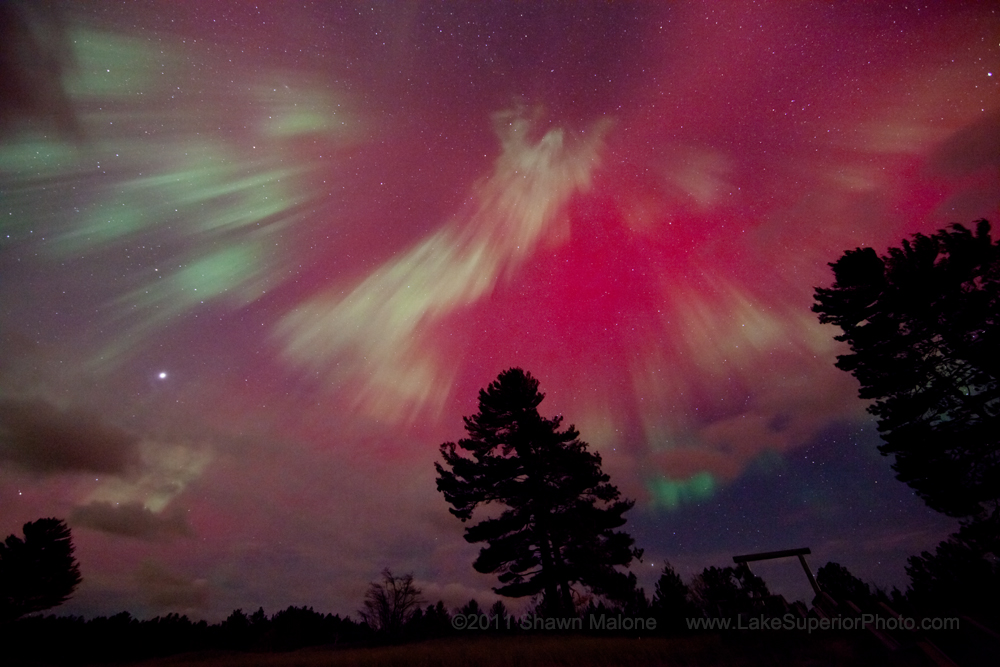 U.P.
AURORA BOREALIS
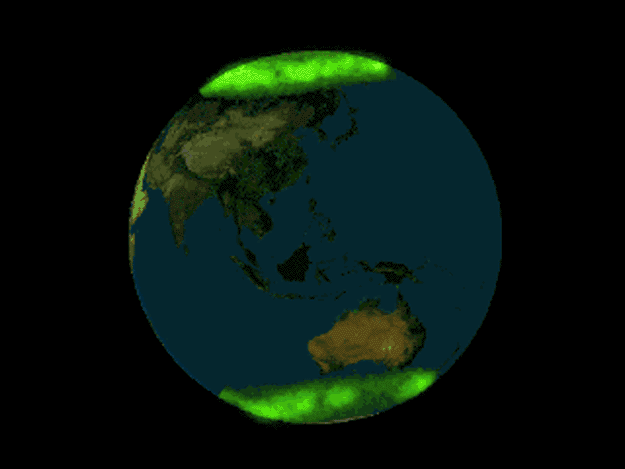 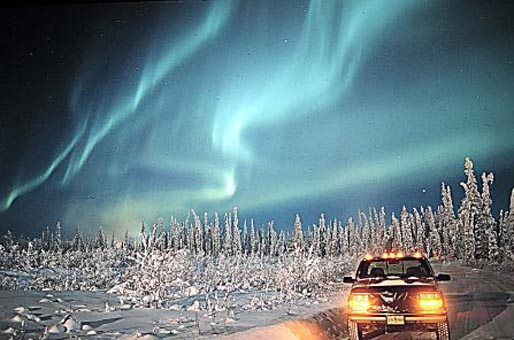 So what’s the relationship?
Michigan
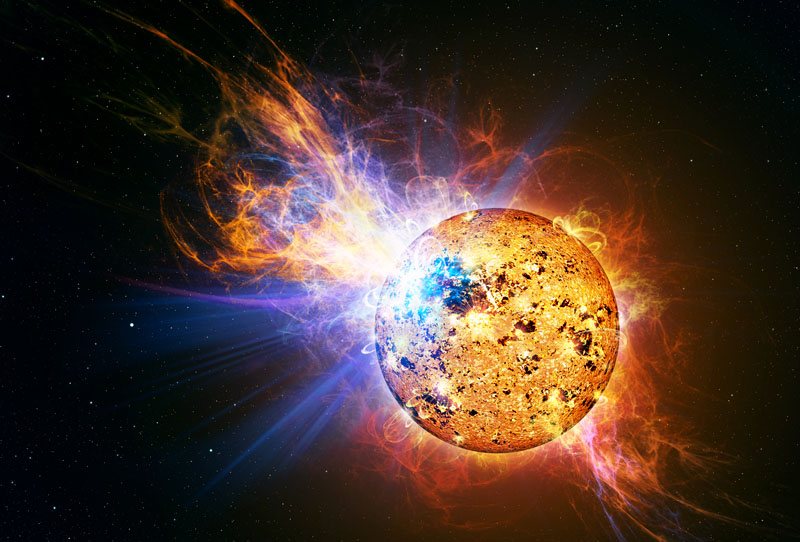 So what’s the relationship?
Solar Activity
Solar activity gets ejected from the sun, Solar Winds carry them through space (towards Earth and other planets), Earth’s Magnetosphere protects the earth by diverting solar winds to the North + South poles, as a result we see Aurora’s (Northern/Southern Lights)
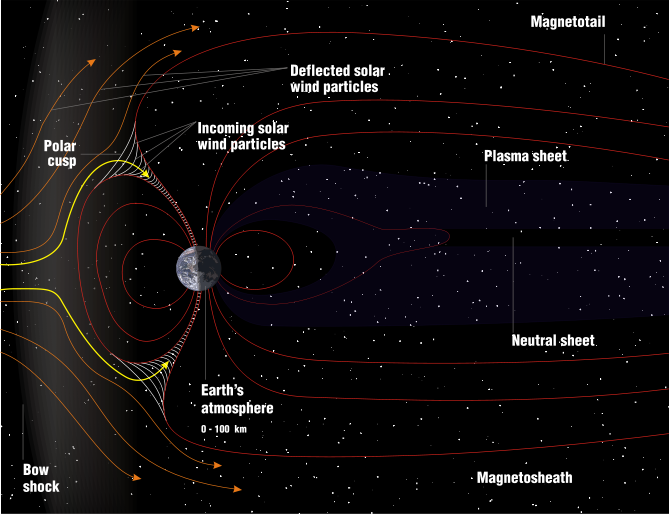 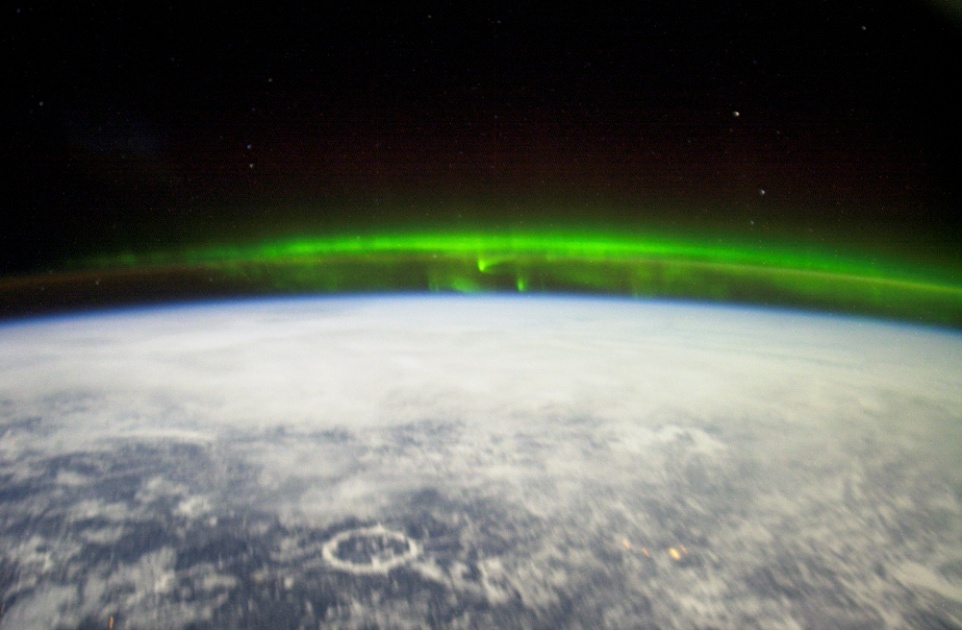 Aurora
Describe the Sunspot cycle
Sunspot (Solar Cycle)
11 Year cycle
Max to Max (min to min) = 11 years
Last Max = 2008

Influences solar activity heading towards Earth (more Aurora’s)
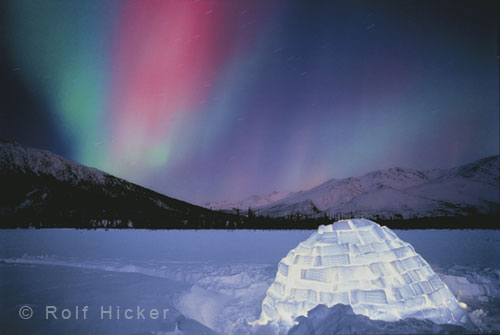